“There is nothing more difficult to carry out, nor more doubtful of success, nor more dangerous to handle, than to initiate a new order of things.”			-Niccolo Machiavelli
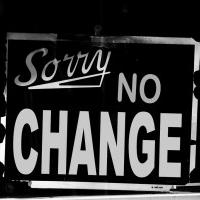 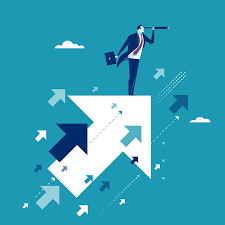 Change
No Change
[Speaker Notes: Why is it so hard to change things?
Forces of stability are always more powerful than the forces of change.
People with money do not want change.]
Reminder about Module 5
Module 5 Due by 12:45 pm EST on Monday 11/23, 2020. No papers accepted after that.
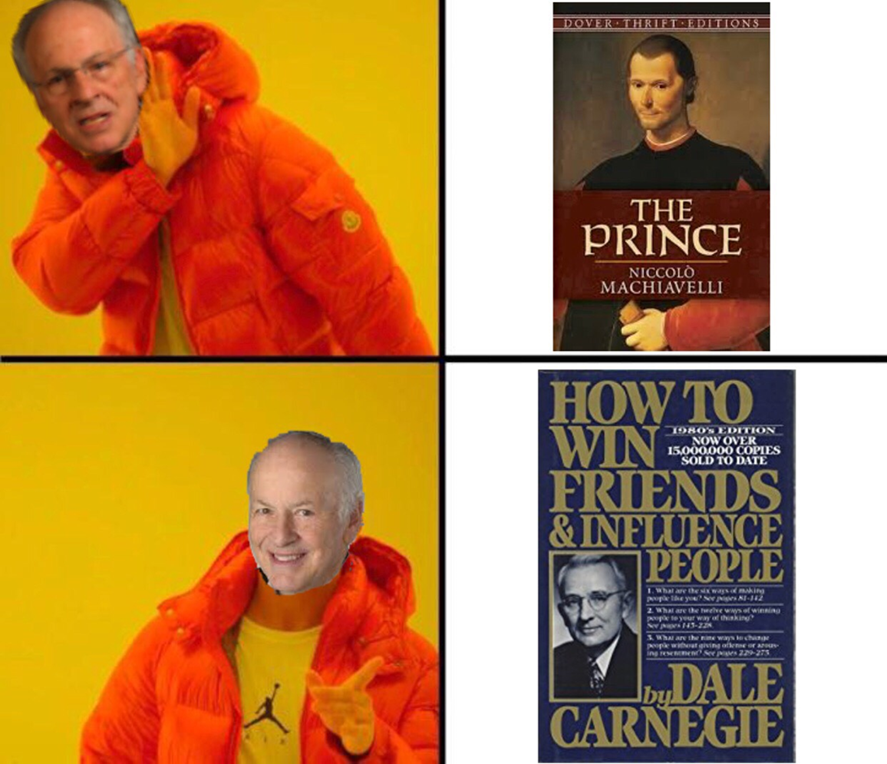 Quick Review of Prince Charts
Be clear on proposed policy and government unit implementing it
Assume the policy forecasted will happen by end of 2021
Learn as much as you can about the policy and the issue position, power and priority of the players
Strategy Exercises in Chapter 10
Select one of the players in the Prince Chart who will take action to increase the likelihood that your policy will be implemented
Determine the action and discuss how it will change the Prince Chart
Prince Chart
SU tuition increases should be held to the rate of inflation
Probability of Implementation:
44 / 224 = 20%
Choosing A Player
Select Player to execute a strategy
Firm Issue Position
High Priority
High Power
[Speaker Notes: Note:
	Look at 10.1]
Thinking About Strategies
A strategy for Exercises 10.1-10.4 is a specific action your chosen player will take to move the probability close to his or her issue position.
Making arguments using research and emotion are a given and therefore cannot be your strategy
[Speaker Notes: Be careful with “arguments” point on slide-remind students that they can’t use arguments as a strategy in their module]
Thinking About Strategies
What actions can SA take to change: 
Issue Position
Power
Priorities
[Speaker Notes: Be careful with “arguments” point on slide-remind students that they can’t use arguments as a strategy in their module]
Change Issue Position of Players With:
Lowest issue position (best to start with)
Highest priority
Highest power
[Speaker Notes: Note:
	Look at 10.3
WRC Example]
Threats must:
Target a specific player
Be credible
Not push other players to oppose you
Not raise priority of the players that oppose your position
Promises must be:
Credible
Not illegal
Specific
Back scratching, quid pro quo, trade-offs are forms of promises
A compromise is taking less than you wanted.
Specific
Appealing to the player 
Credible
Not throwing the baby out with the bath water
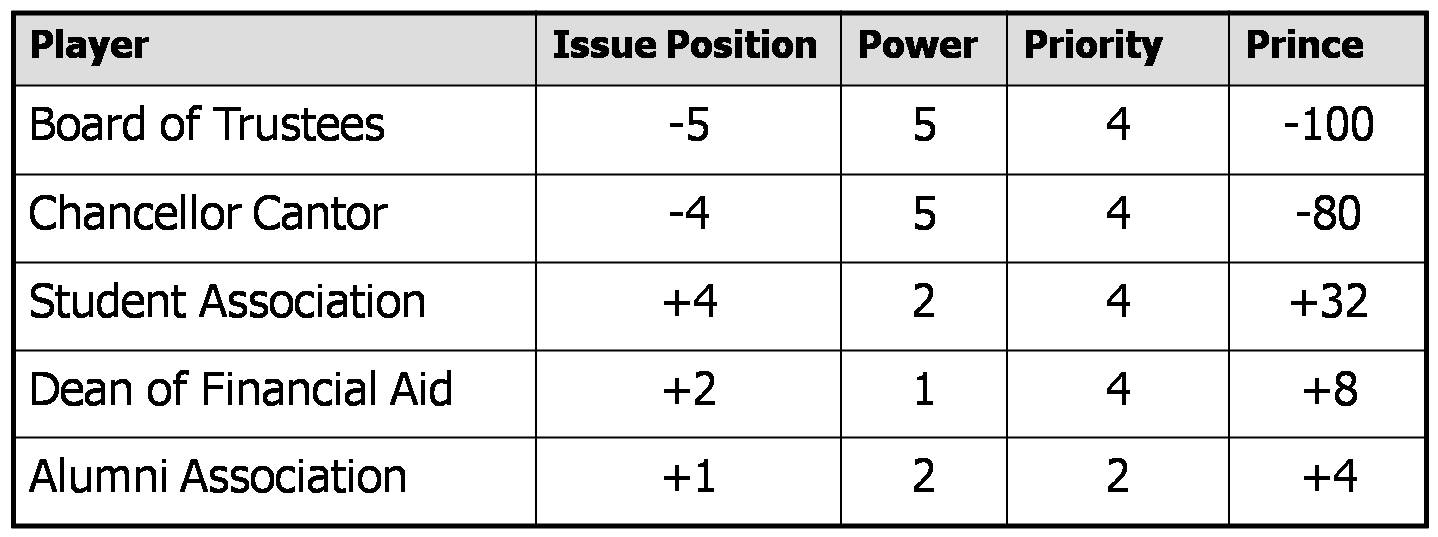 Actions to take to change player’s power:
Numbers
Money
Long terms and very difficult 
Allies
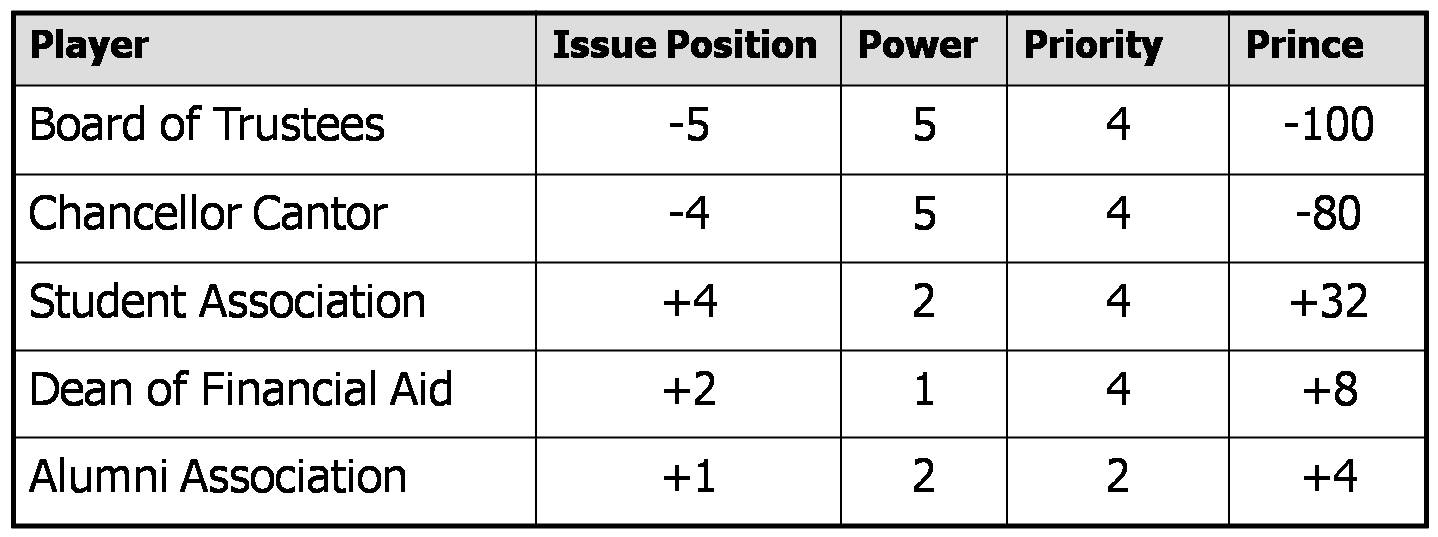 Actions to take to change player’s priority:
Priority change a lot as a result of outside events
Your player can change priority by making public statements
Your player can change priority through protests and petitions  Long terms and very difficult 
Raising or lowering priority could hurt or help
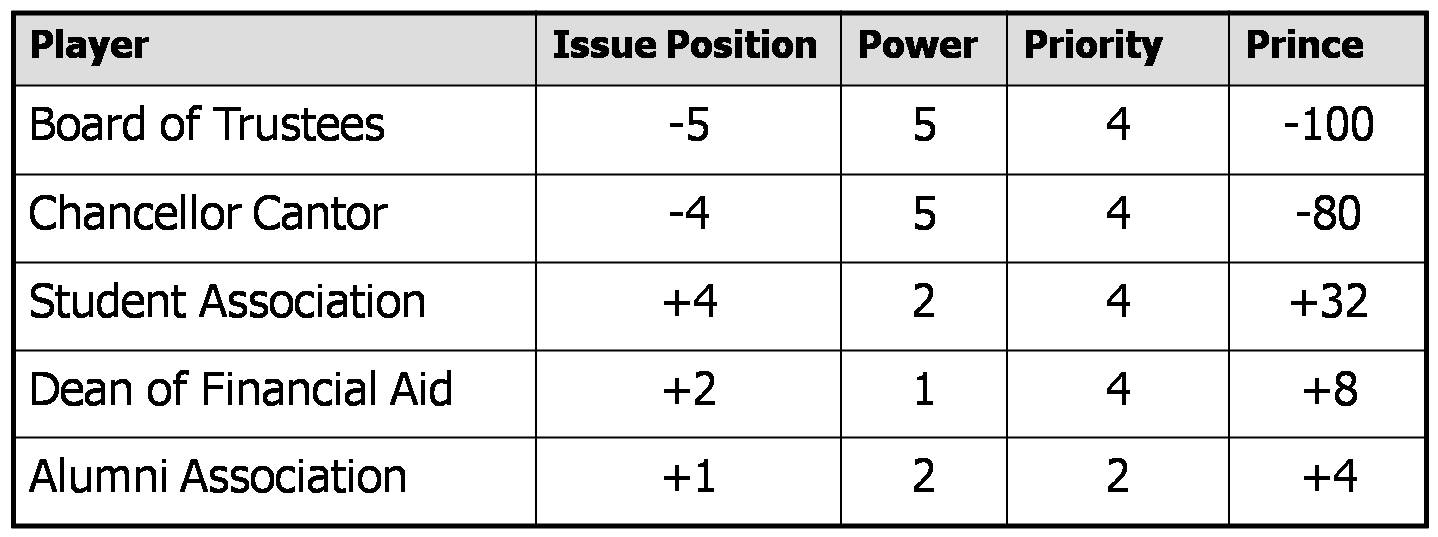 How the greatest change agent of the 20th century used the Prince System
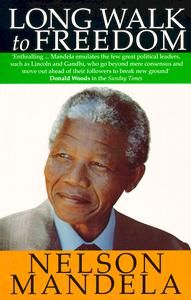 Facts About South Africa
Population About 13% White, 75% Black, 9% Mixed, and 3% Indian in 1980’s
16th Century Dutch Colonize and Become Afrikaners
1910 - British Takeover After Beating Up Afrikaners
1948 - National Party Establishes Apartheid As Law
1950’s-1990’s - Organized and Violent Opposition
1994 - Multi-Racial Regime Headed By Mandela Takes Power
Facts about Mandela
Joins African National Congress (ANC) in 1942
Jailed in 1963
Released in 1990*
Becomes President in 1994
*Prince System born in early 1970’s
“One person, one vote   
  in South Africa”
Figure 1: 1986 Prince Chart
Probability of Implementation:
98/373= 26%
[Speaker Notes: One man, one vote.
A little confusing.  Who are these people? Explain.]
Figure 2: 1990 Prince Chart
“One person, one vote
  in South Africa”
Probability of Implementation:
238/313= 76%
Facts About South Africa
Timing is everything, as in the case of all change
Decline of South African Economy
Building of International Pressure
Fall of Soviet Union
Growing fear of civil war by all sides
Facts About South Africa
Challenges can be overcome through discourse, promises, threats and compromise, but they were successful because of these two things:
Cohesion of “friends” – ANC, PAC, Lib. Party, Communist Party, Inkatha, International Business and Most Countries
Building Trust with “enemies” – National Party, Military, Conservative Parties
[Speaker Notes: Note:
Prospect of better business opportunities combines with threat of civil war and loss of political power worked enough to maintain discipline in the ANC without it losing power to other groups.
Prospects of better business and less violence plus promise that the ANC could maintain discipline worked enough to allow DeKlerk to maneuver Conservative parties in.
British culture of compromise, with Afrikaner demand for order and business and African and Asian cultures that value community served as an underlying glue.]
Lessons About Change
Change is very slow and very hard
Macro social, economic, and political trends have to be properly aligned
Fear is the most powerful source of change, greed is the second most powerful
Capacity for compromise comes from culture, circumstance, and leadership
Frank Lazarski
Graduate of Maxwell School (MPA)

Former President of United Way of 
    Central New York

Political Strategy Consultant 

Adjunct Professor at Syracuse 
    University
For Next Class
Complete the exercises in Chapter 10
Start thinking about 11.1